Year 4 Welcome Meeting
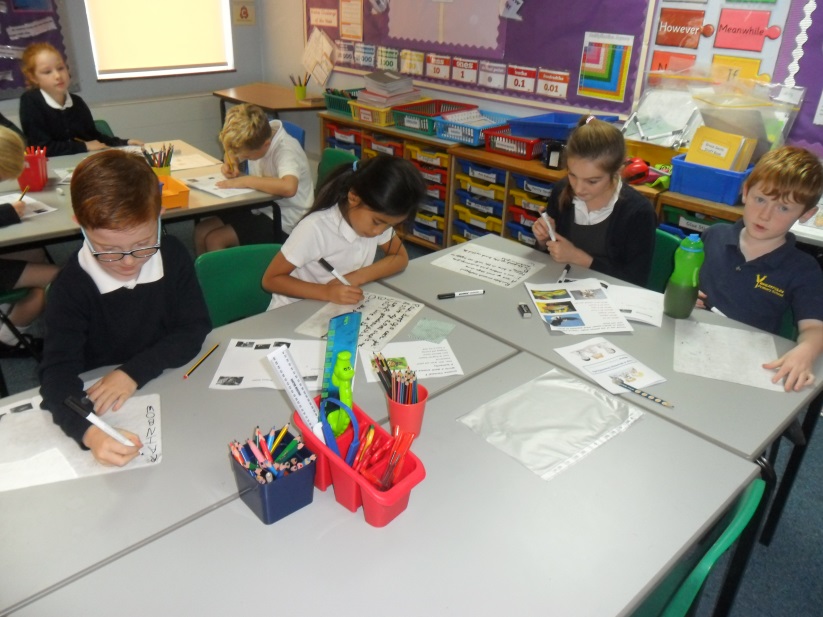 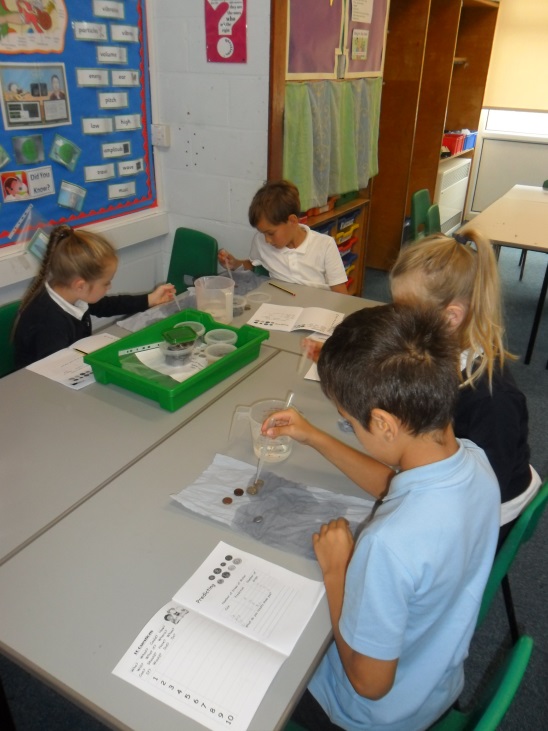 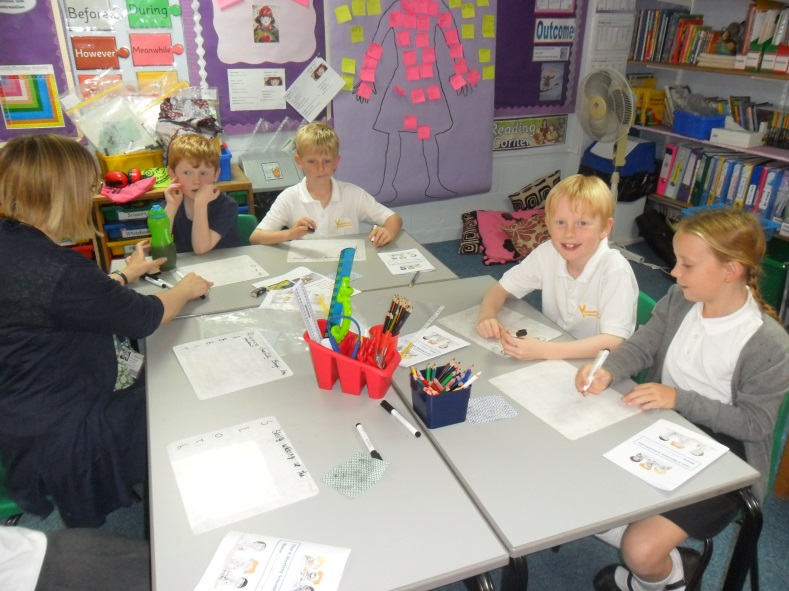 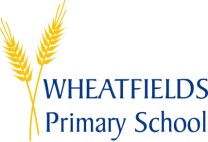 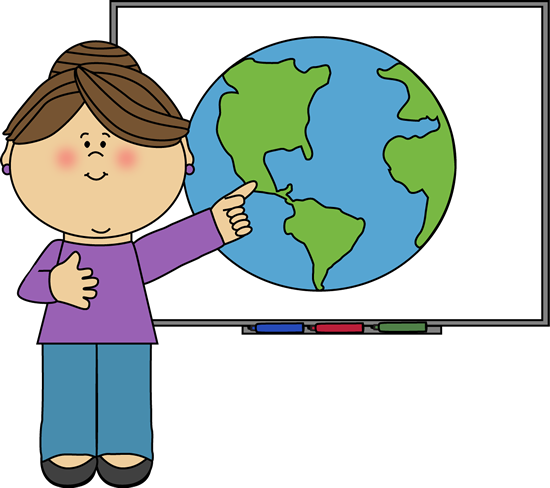 The Year 4 Team
Class 9 Miss Hammond
Class 10 Mrs Tudor
L.S.A.s Mrs Matthews, Mrs Carpenter, Mrs Perry, Dr McCabe and Mrs Davis
The Curriculum
Autumn – The Lost Happy Endings and Father Christmas , Sound, Europe

Spring – States of Matter, The Vikings and Viking Science

Summer – Iron Man,  Tuesday,  Forces, Habitats and Electricity
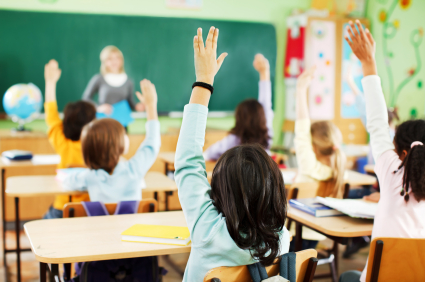 Reading
Reading at home
Reading Diaries
Visiting school library
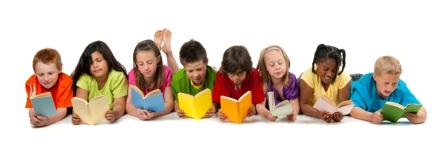 Maths
The importance of learning multiplication tables and number bonds
Abacus Scheme and homework
Login:   4 letters surname 4 letters first name
                    Password – maths2014
                     3mja
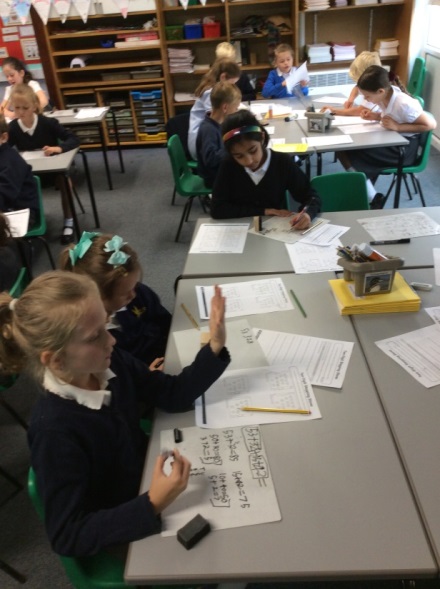 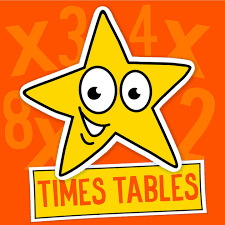 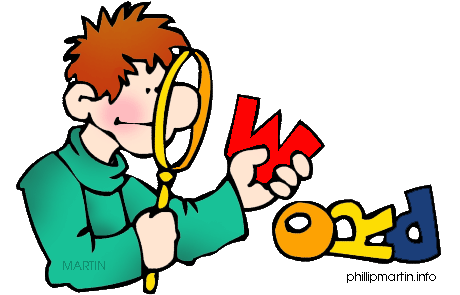 Spellings
High frequency words to learn at home
Spellings to learn at home taken directly from Y4 Curriculum
Weekly tests
Words of the week
Handwriting
Home Learning
Maths weekly set on a Friday and to be completed by Thursday (pencil)
Spelling homework given out Monday and tested the following Monday
Homework Menu 
In addition reading and 
     multiplication tables/division practice
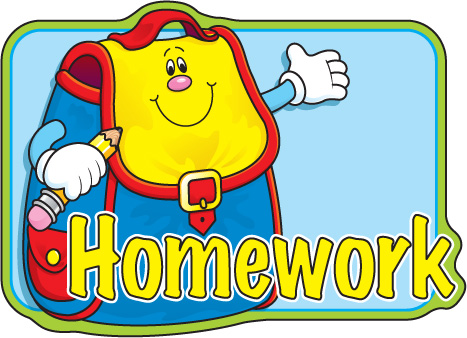 Uniform and Sports Kit
Games – Tuesdays and Wednesdays
Suitable kit 
No jewellery
Change of shoes
Hair tied back
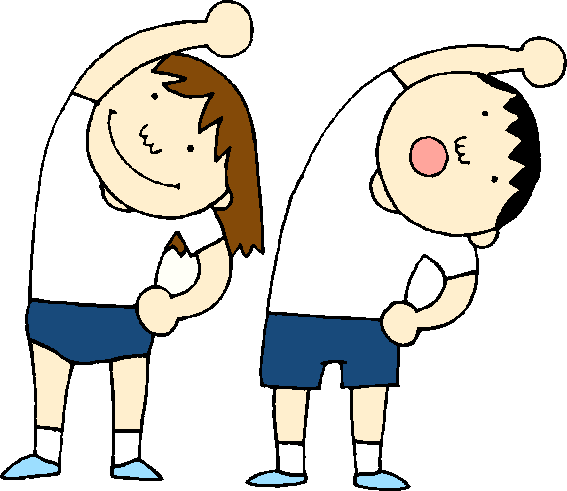 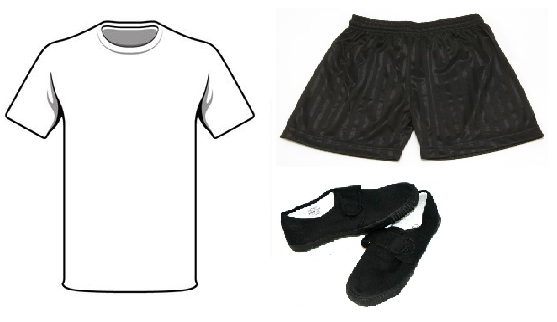 Behaviour
Our Golden Rules
Reward Systems
Golden Time
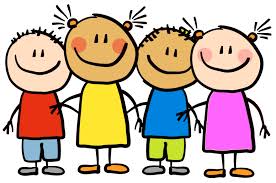 The 4 RsBeing Independent Learners
Resilience
Resourcefulness
Reflectiveness
Reciprocity
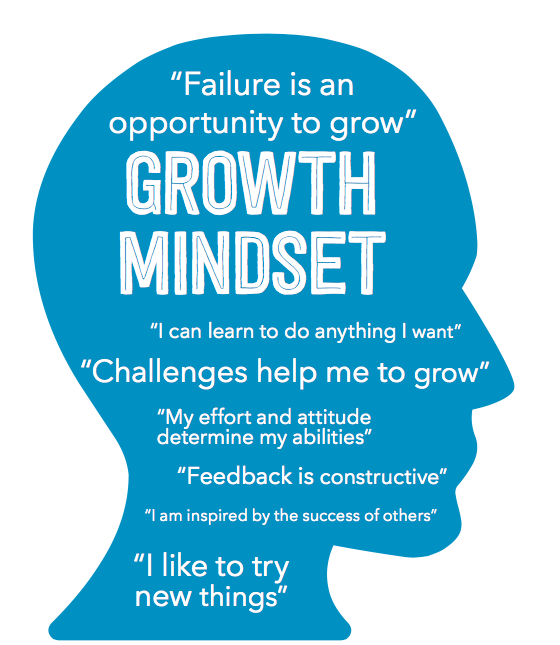 Trips and Visits
Thorpe Woodlands
Viking  Day
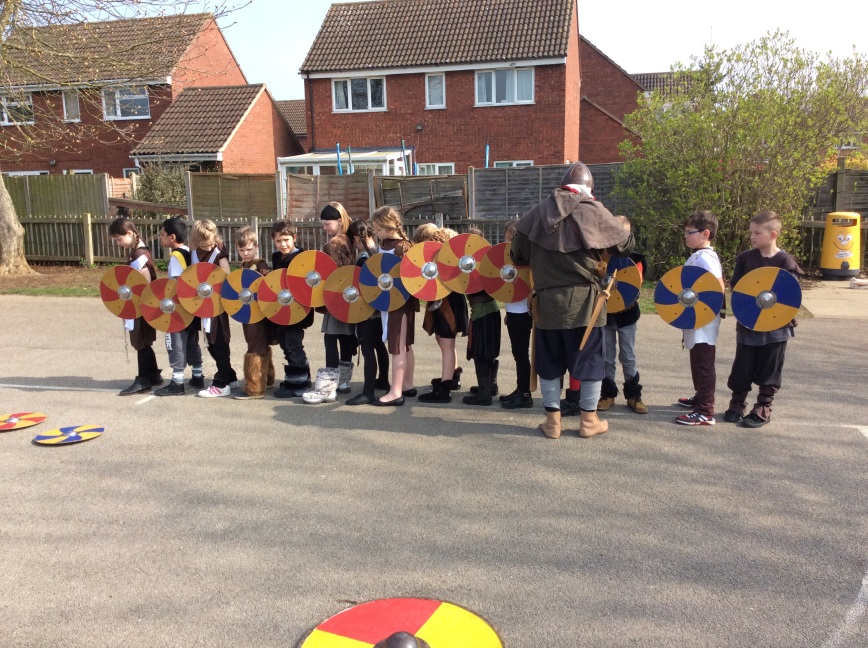 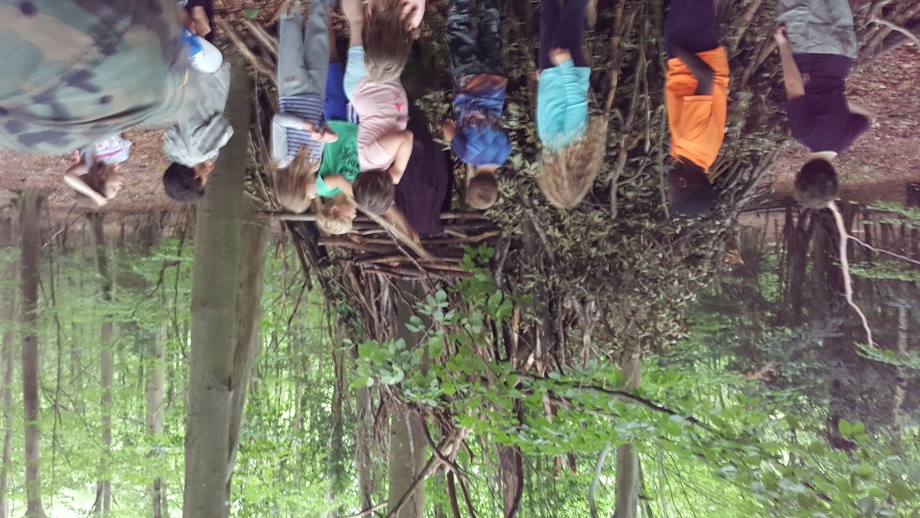